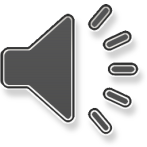 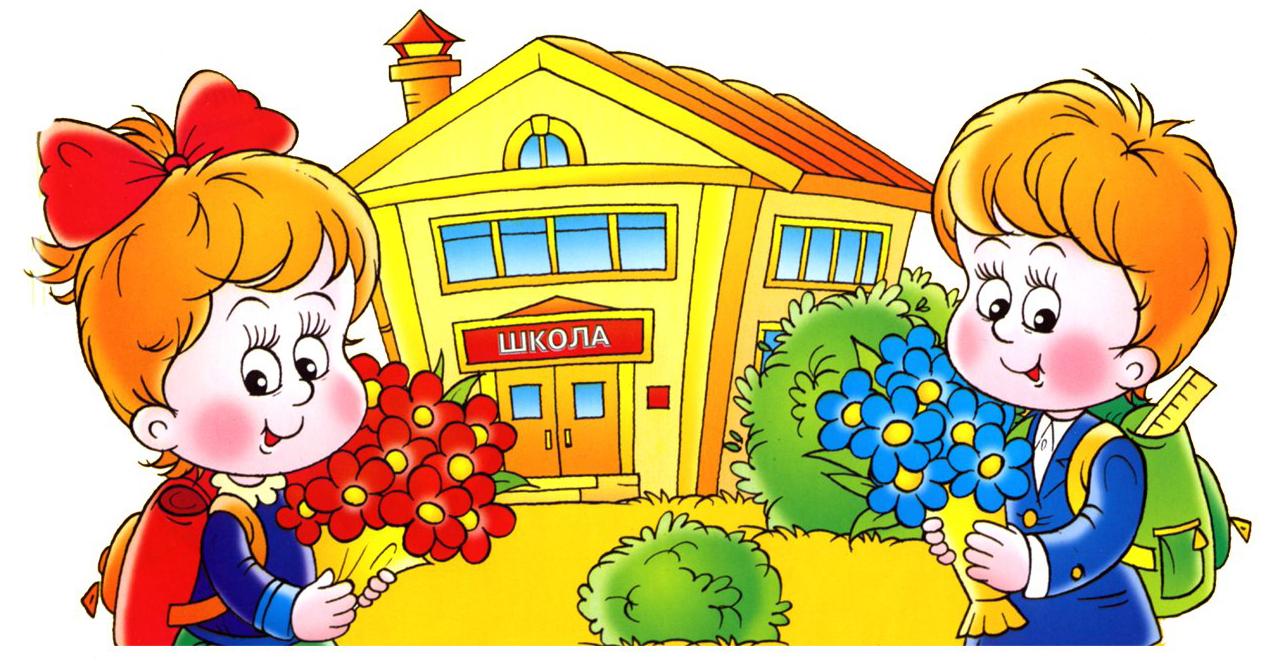 ПЕРВЫЕ ДНИ 
РЕБЕНКА В ШКОЛЕ
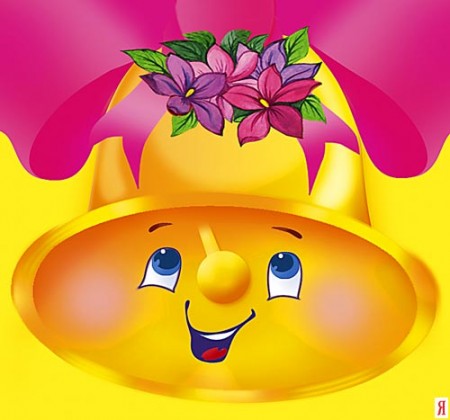 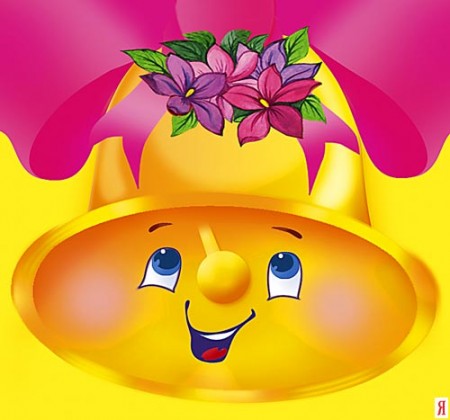 Нежарким солнышком согреты,
 Леса еще листвой одеты.
 У первоклассников букеты.
 День хоть и грустный и веселый,
 Грустишь ты: - До свиданья, лето!
 И радуешься: - Здравствуй, школа!
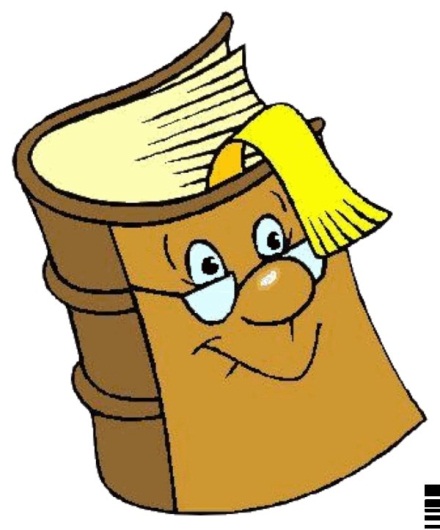 1 СЕНТЯБРЯ-ДЕНЬ ЗНАНИЙ
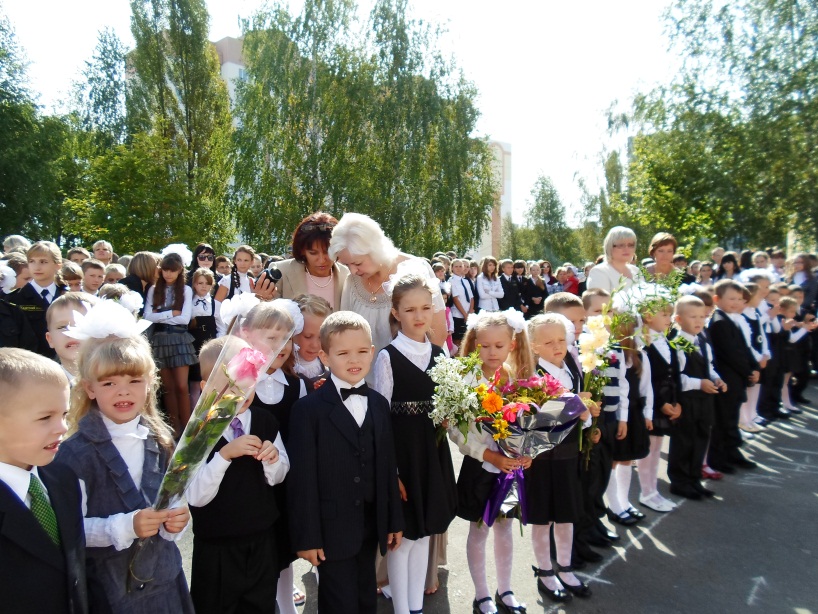 Я сегодня в первый класс                                     
 Собираюсь первый раз.
 Постараюсь я во всем
 Лучшим быть учеником.
 Рассказали папа с мамой,
 Как вести себя за партой:
 Например, нельзя лежать,
 Парта - это не кровать.
 Я сидеть намерен прямо,
 Как учила меня мама.
 Захочу спросить, сказать,
 Надо руку лишь поднять.
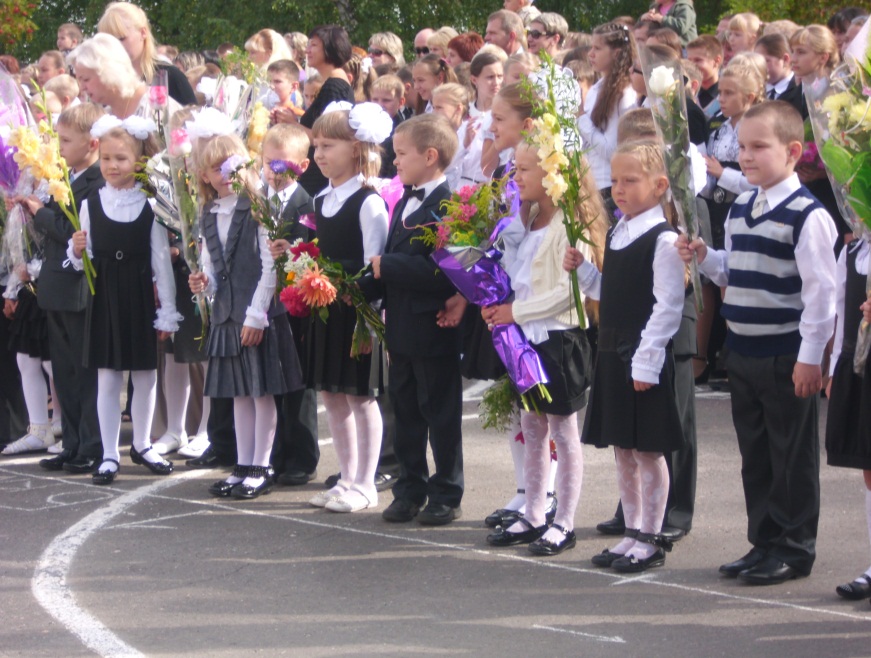 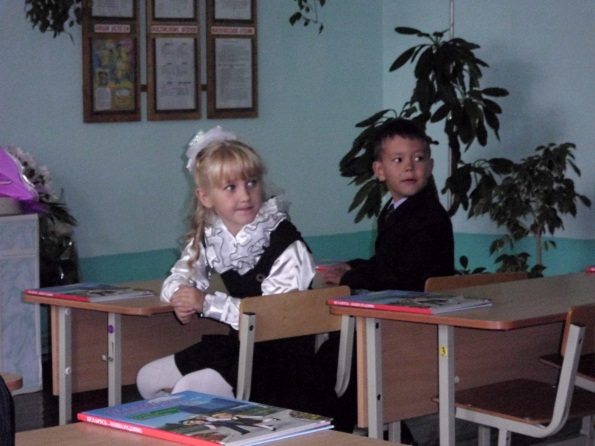 И ни с кем нельзя болтать,
 Чтоб уроки не сорвать.
 Сорок пять минут урок,
 Продержаться бы весь срок!
 Папа дал тайком совет:
 Можно сбегать в туалет.
 Жаль, нельзя еще в буфет:
 Там купил бы я конфет.
 Нет, нельзя мне расслабляться.
 Надо лучшим быть стараться.
 Буду слушаться я маму,
 С ней я точно первым стану.
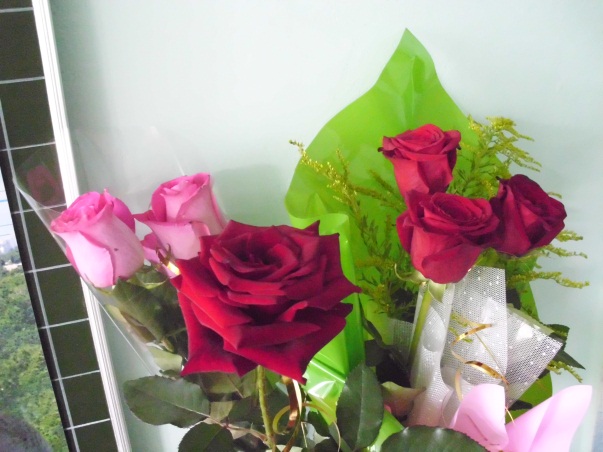 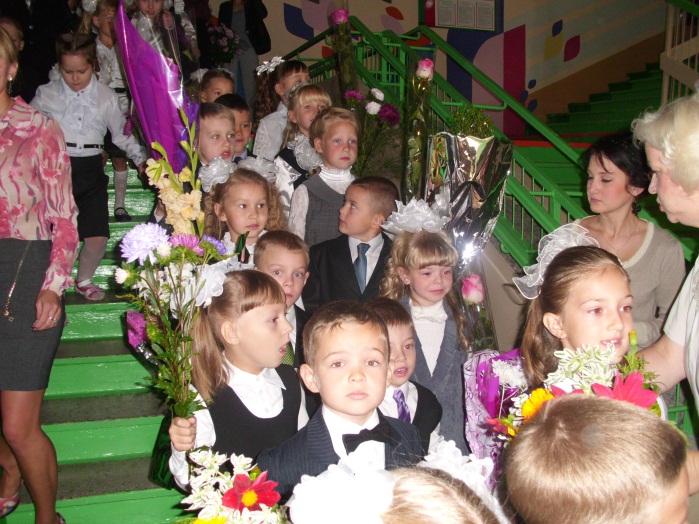 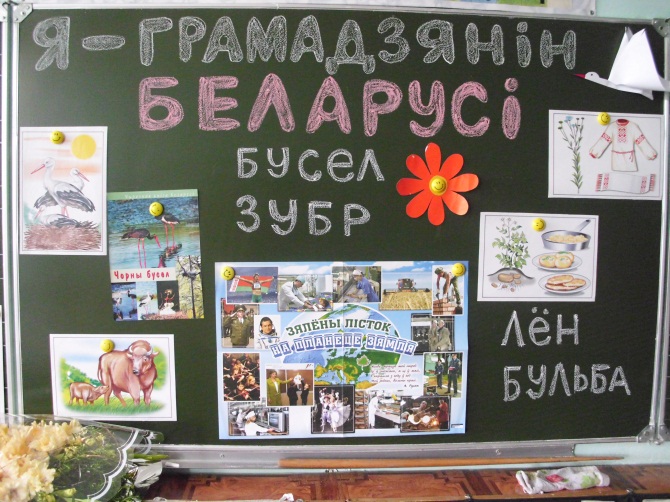 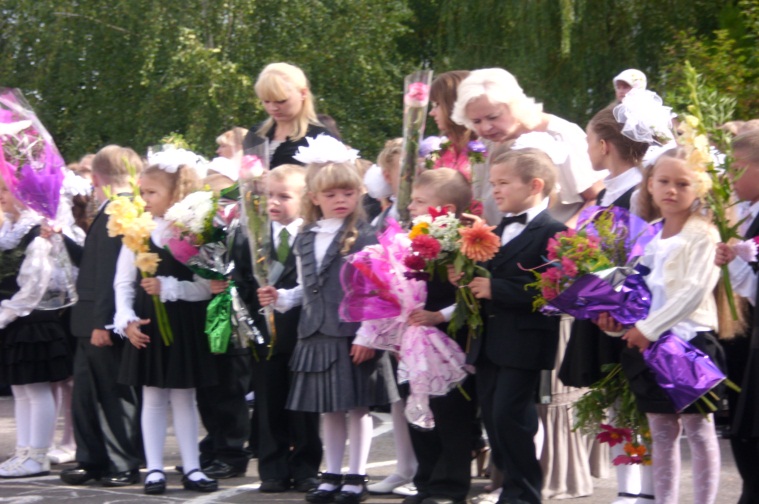 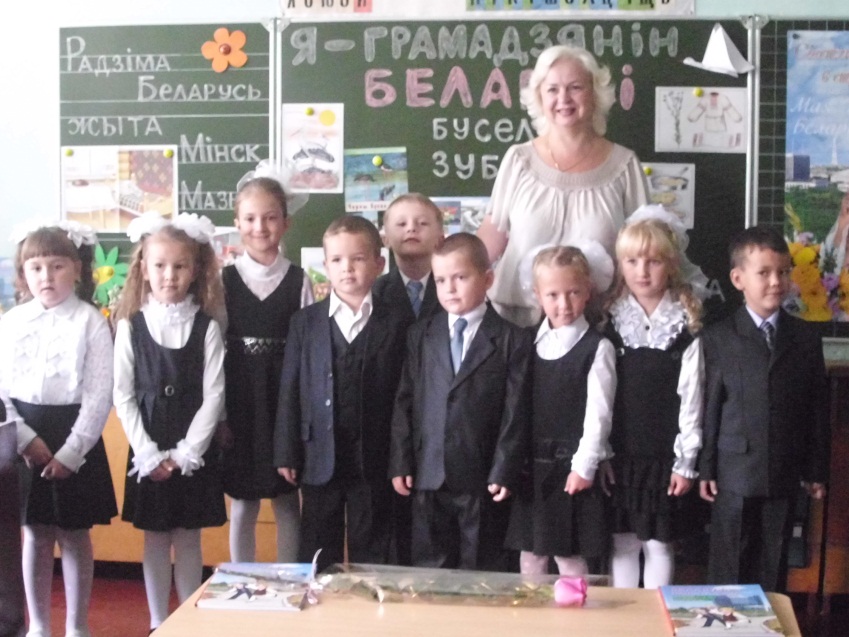 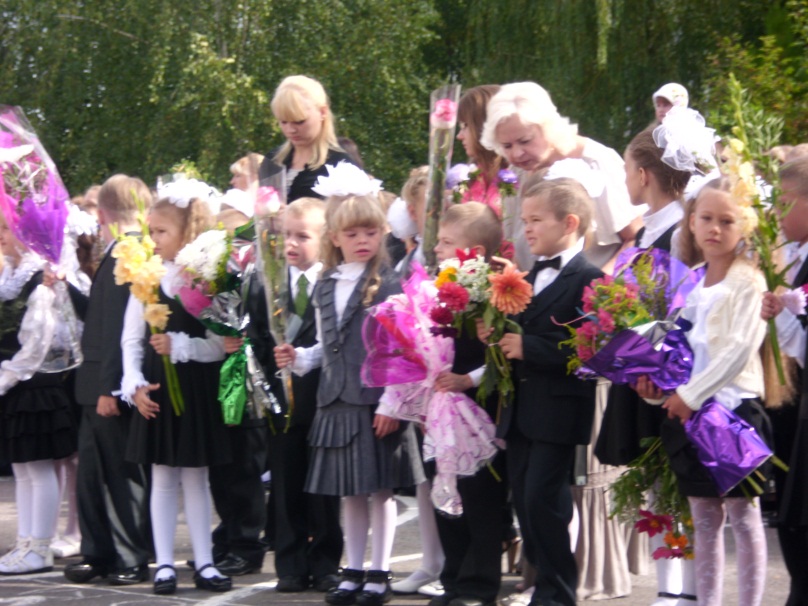 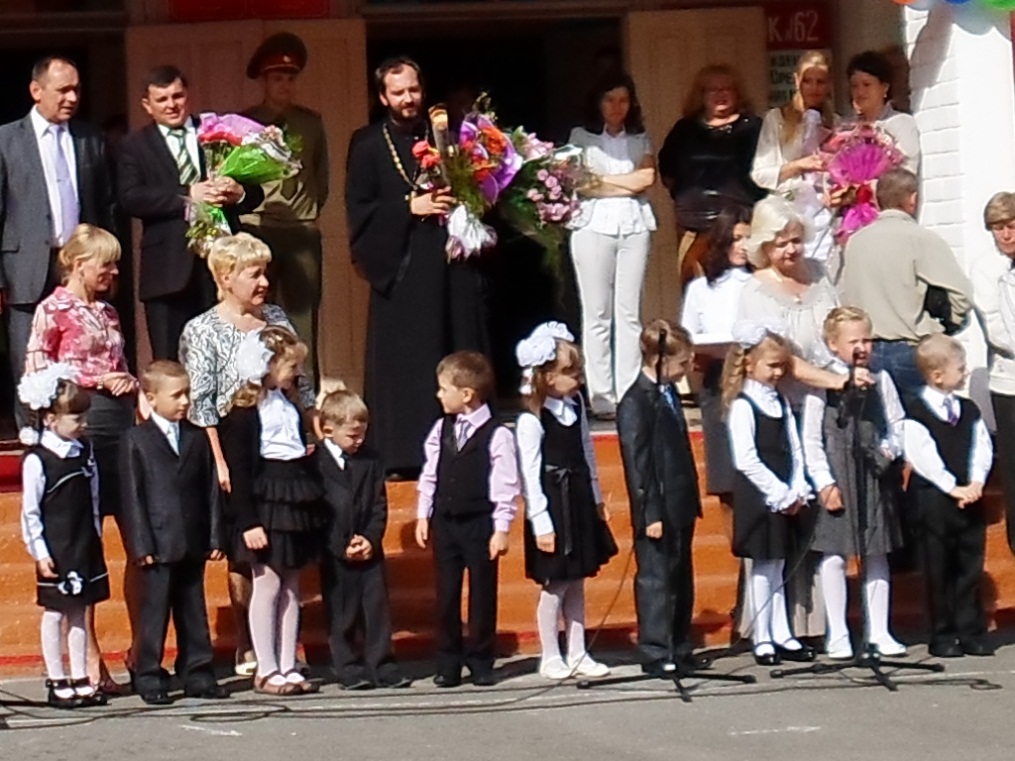 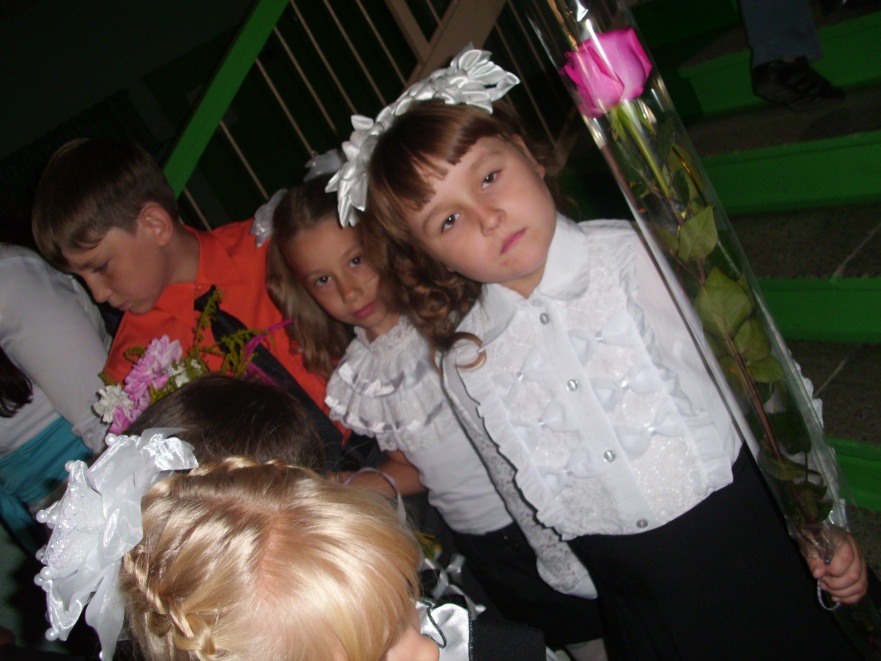 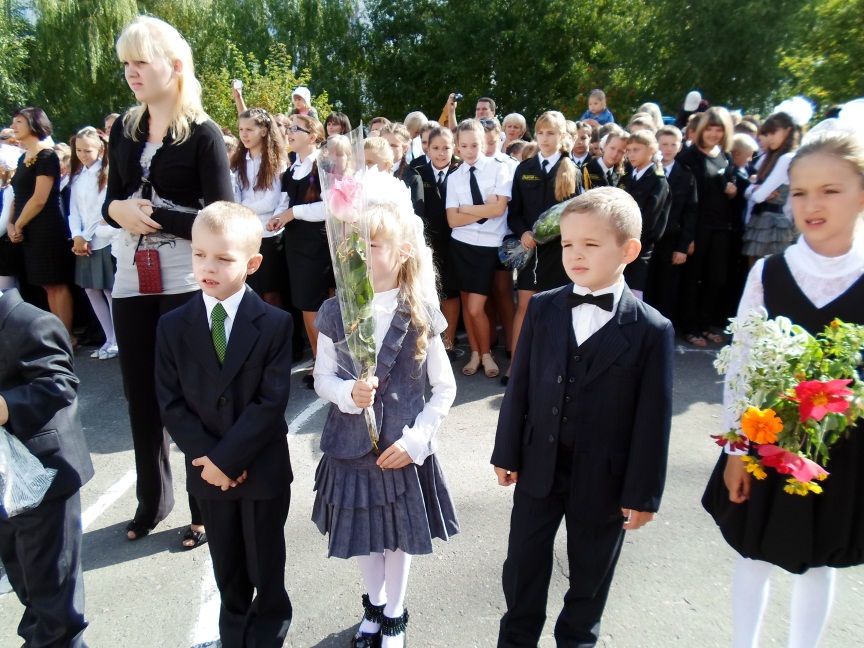 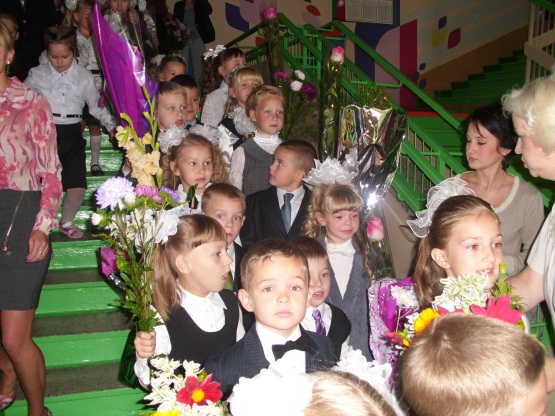 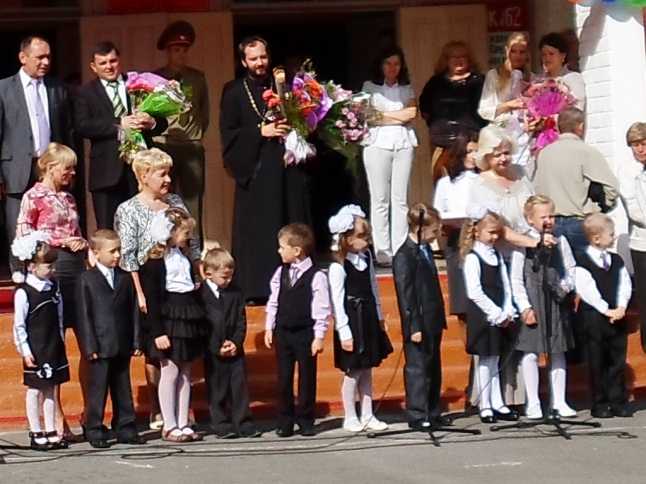 Нарядные! Парадные! 
 Такие ненаглядные! 
 Причесанные, с бантиками 
 Девочки идут! 
 И мальчики отличные! 
 Такие симпатичные, 
 Такие аккуратные, 
 В руках цветы несут! 
 Все бывшие проказники – 
 Сегодня первоклассники. 
 Сегодня все хорошие, 
 Таких вот в школе ждут!
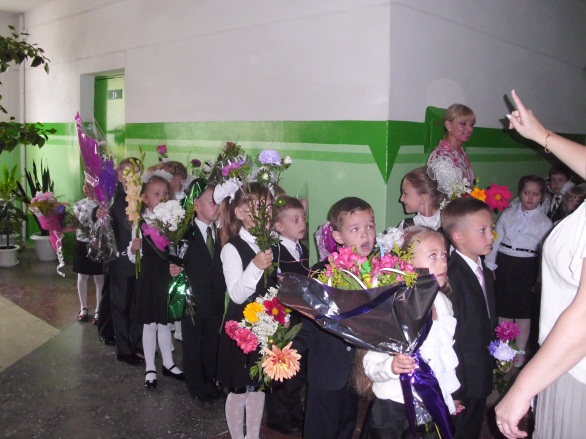 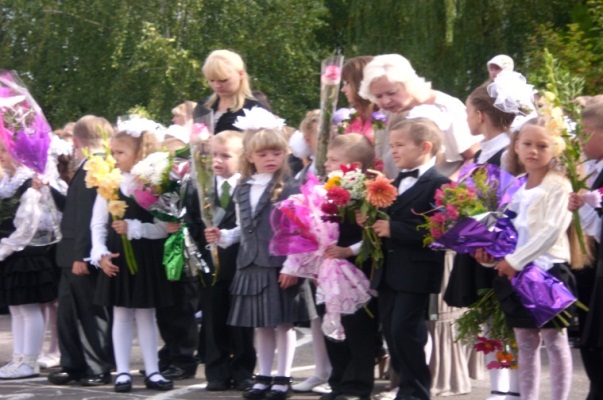 Учитель щедро учит нас тому, 
 Что очень нужно будет в жизни: 
 Терпенью, чтенью, счету и письму, 
 И верности родной Отчизне.
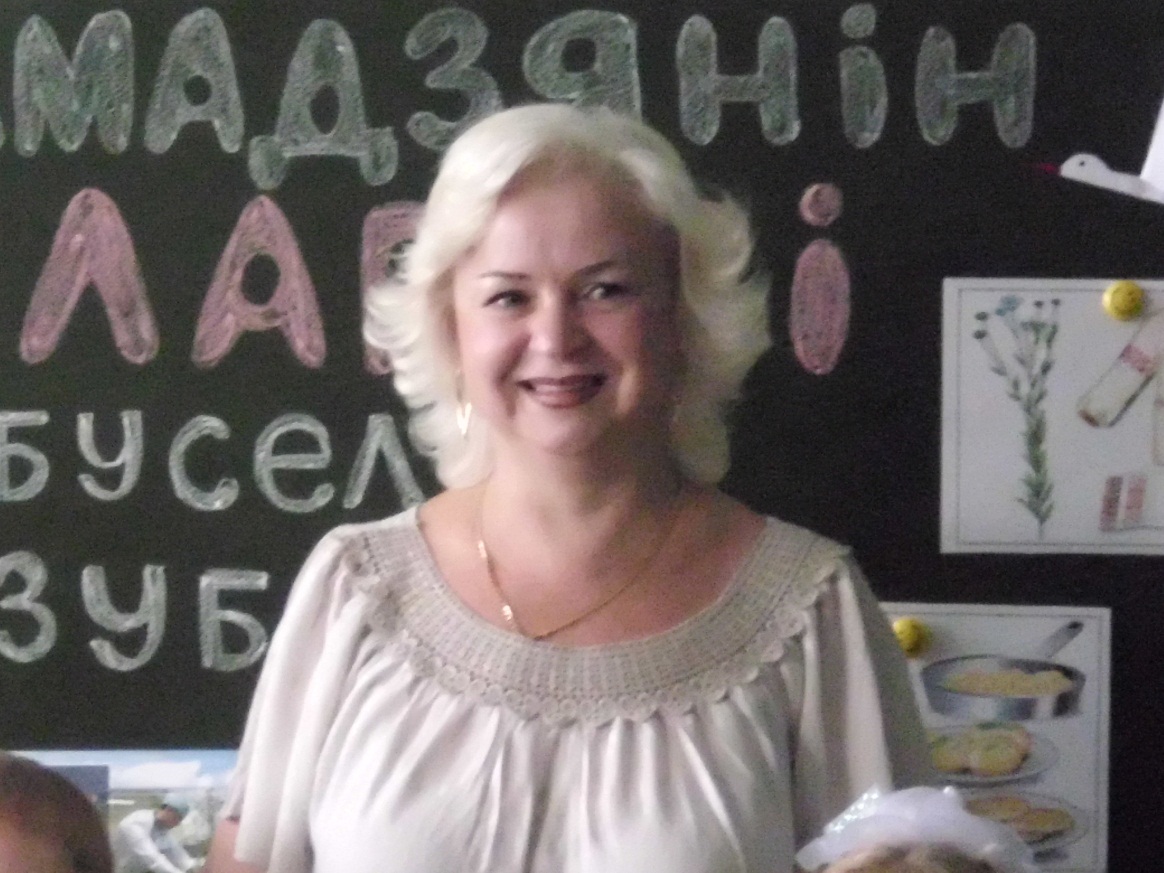 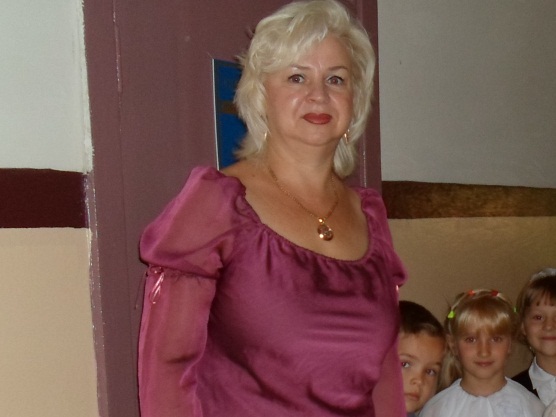 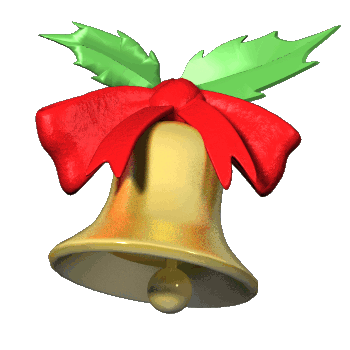 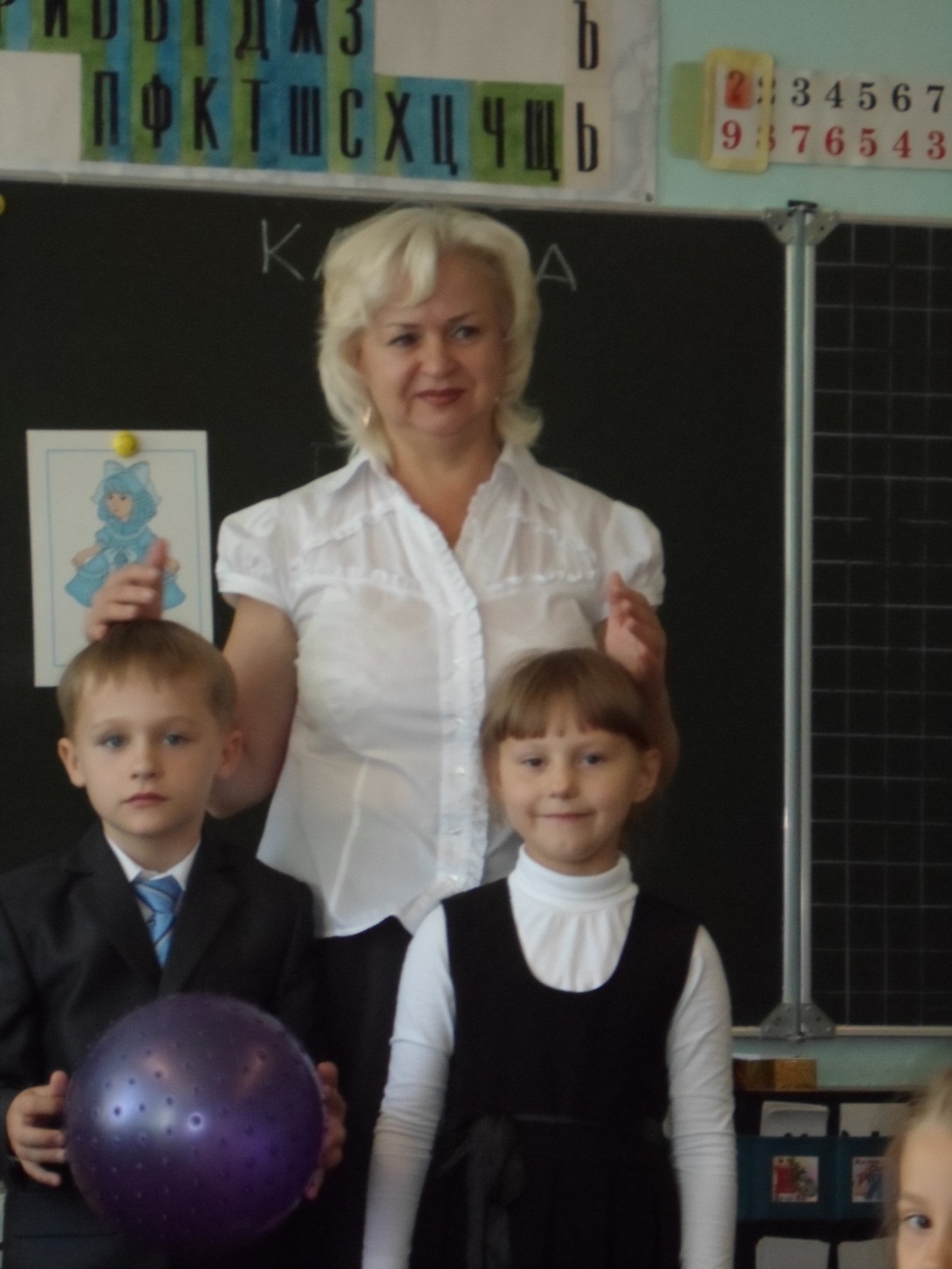 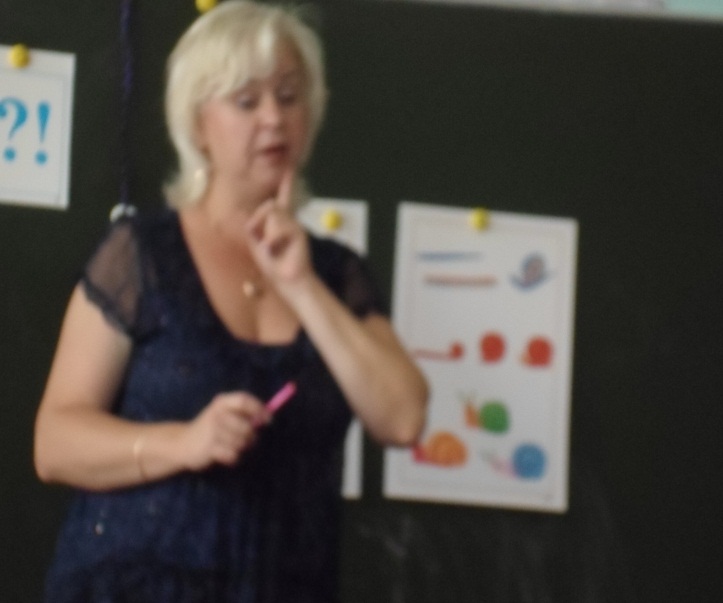 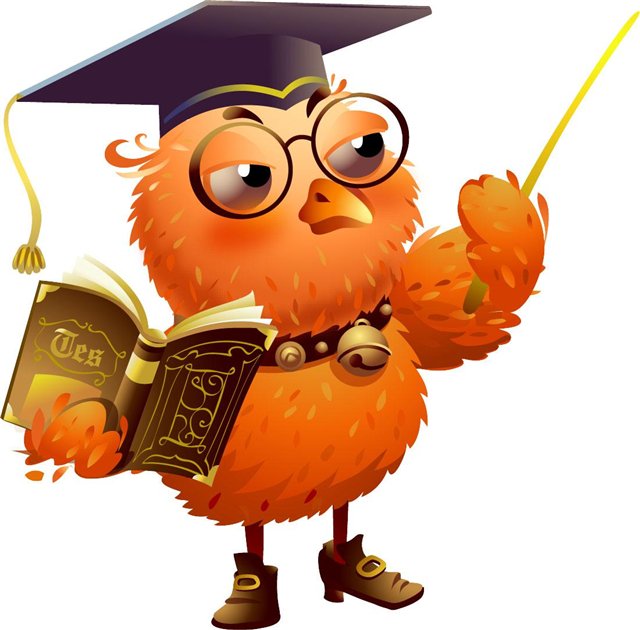 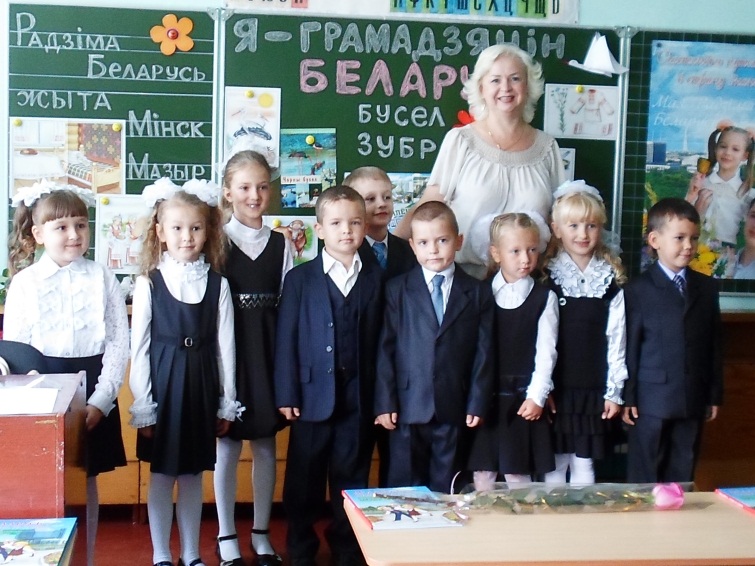 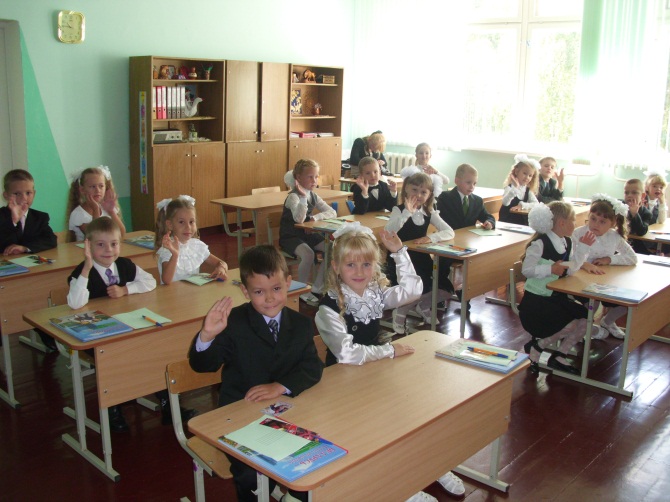 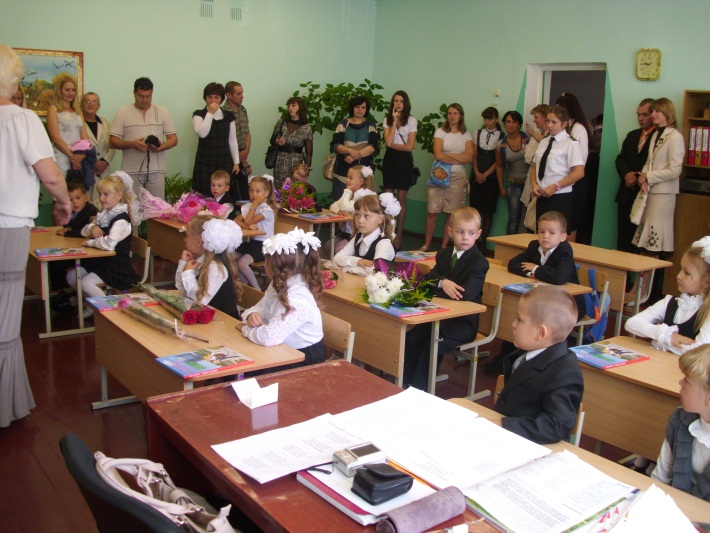 Начало учебного года,
 Ребята с цветами в руках,
 И маленькие первоклашки
 К наукам лишь делают шаг
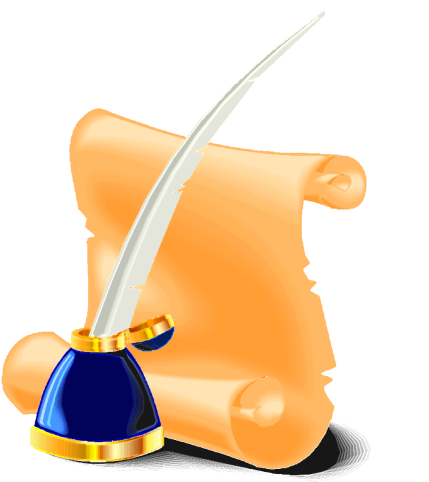 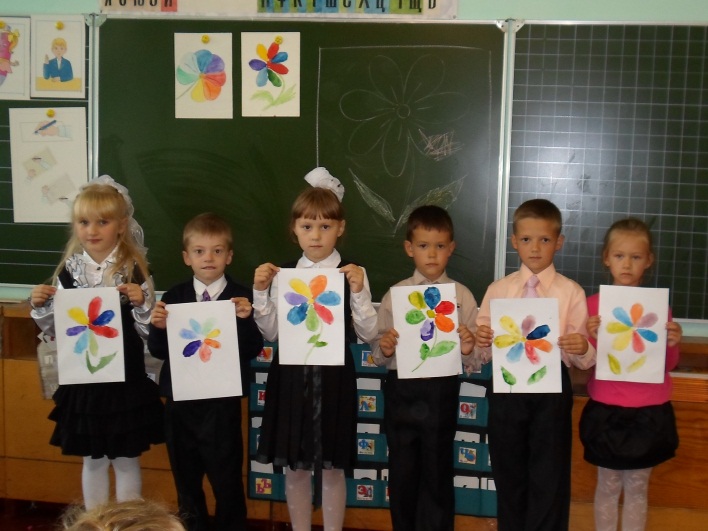 И те, кто окончили школу,
 Мы все перед нею в долгу,
 Кто детство свое вспоминает,
 А кто-то учился в войну.
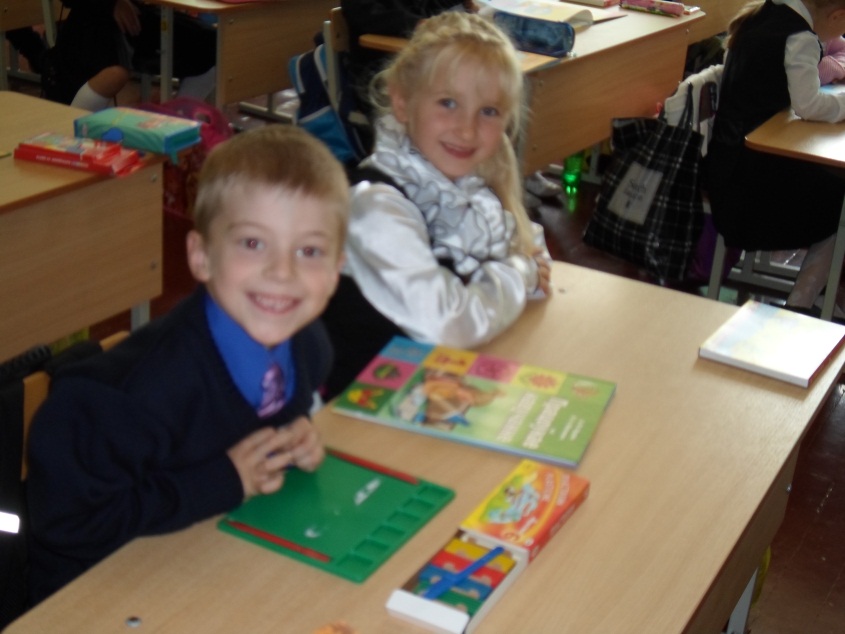 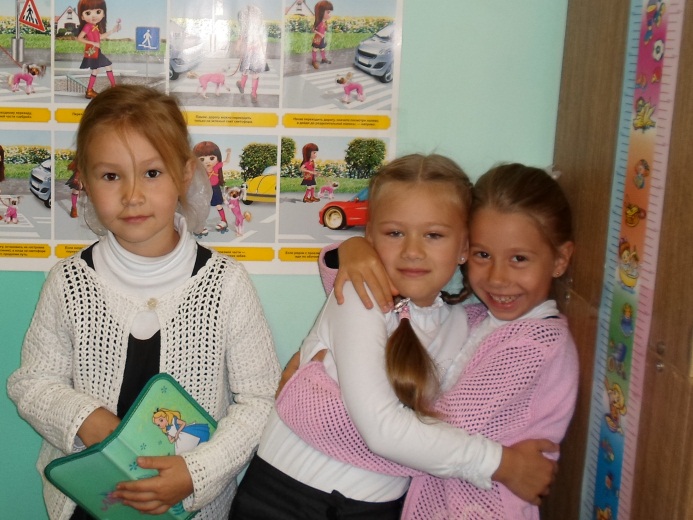 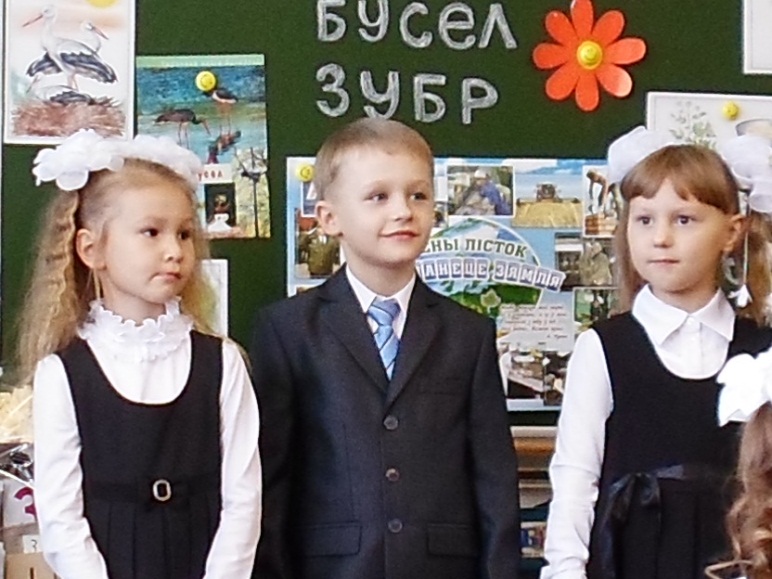 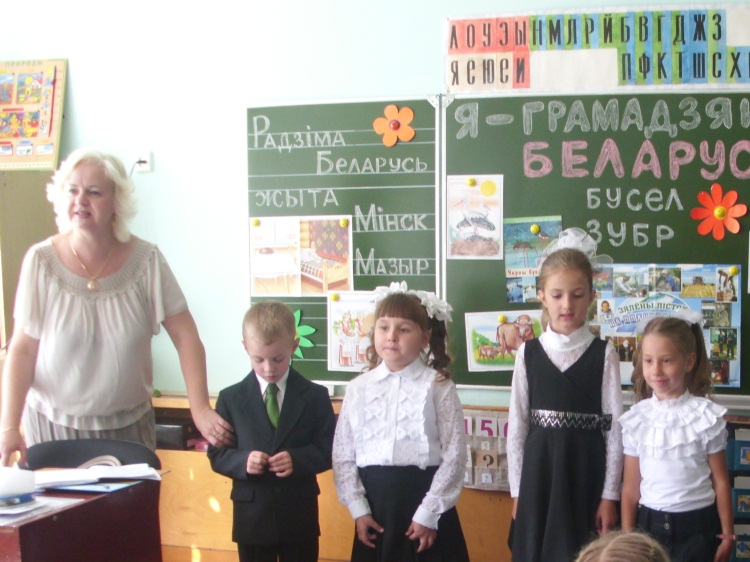 А мамы и бабушки плачут,
 То радости слезы текут,
 Уж выросла дочка большая,
 И в школу отправился внук.
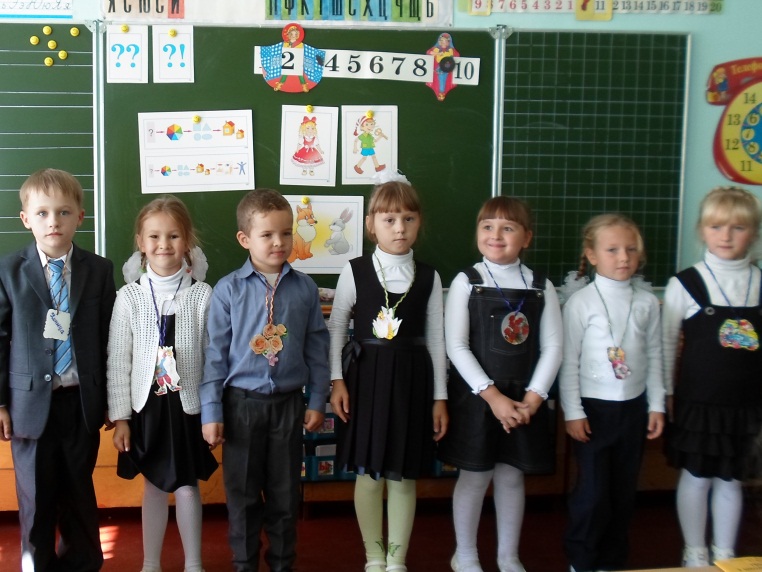 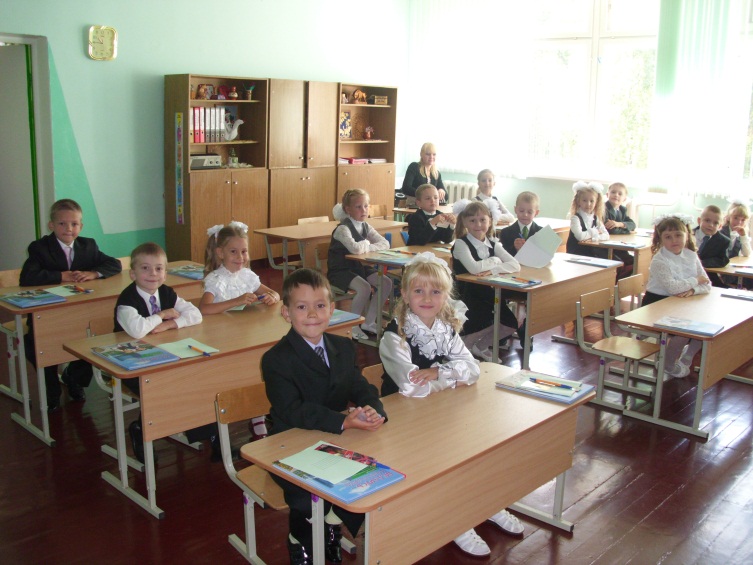 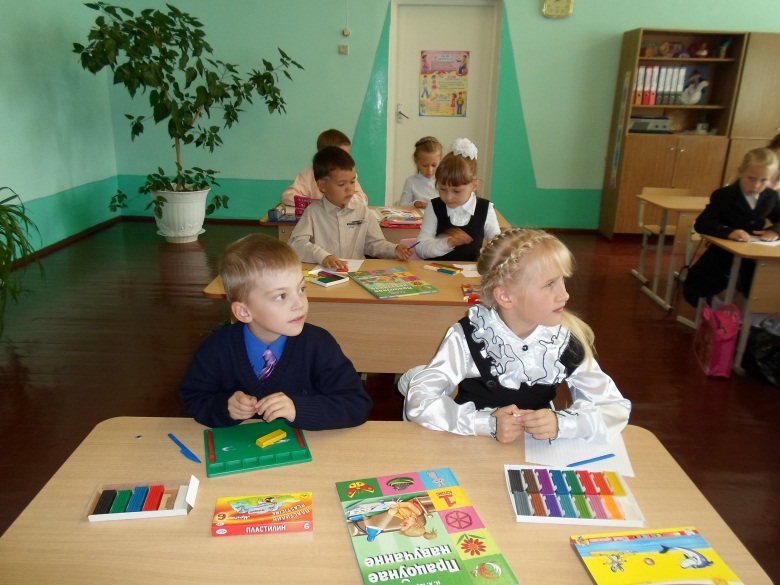 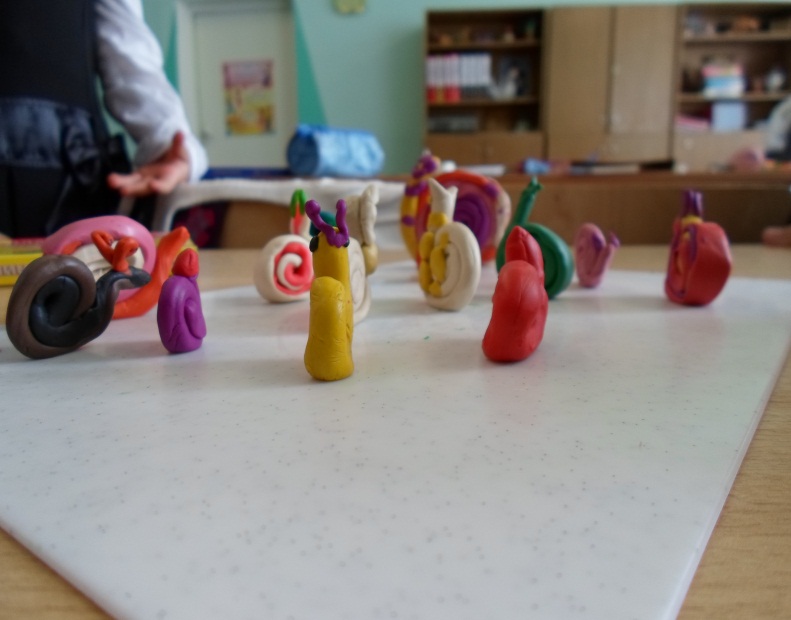 Первый звонок,
 И последний звонок,
 Точки отсчета в судьбе,
 Кончилось теплое лето,
 Осень уже на дворе.
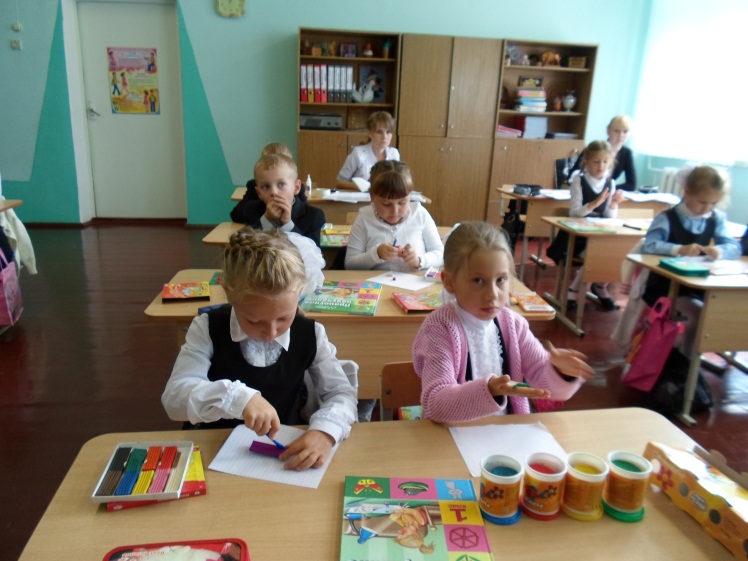 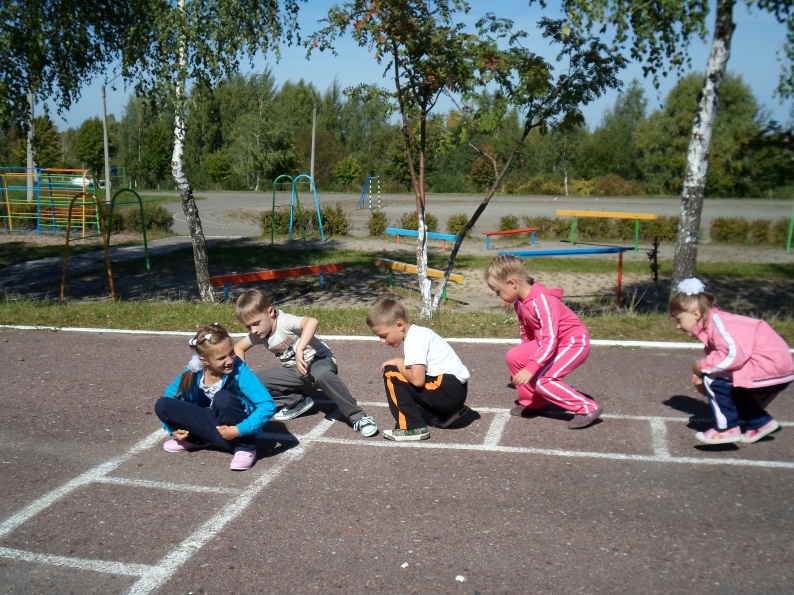 Учитель щедро учит нас тому, 
 Что очень нужно будет в жизни: 
 Терпенью, чтенью, счету и письму, 
 И верности родной Отчизне.
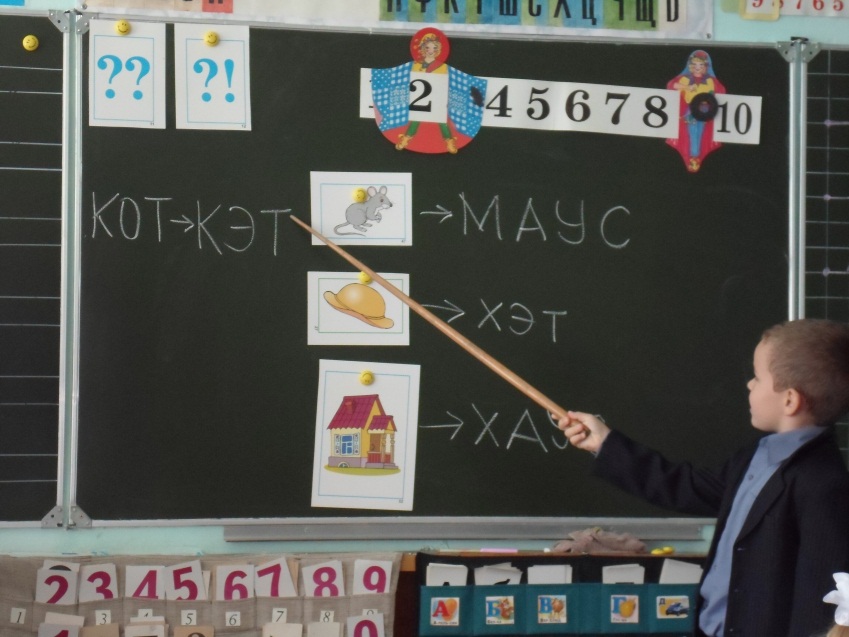 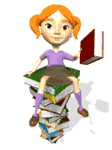 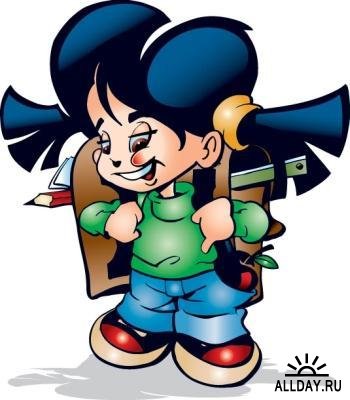 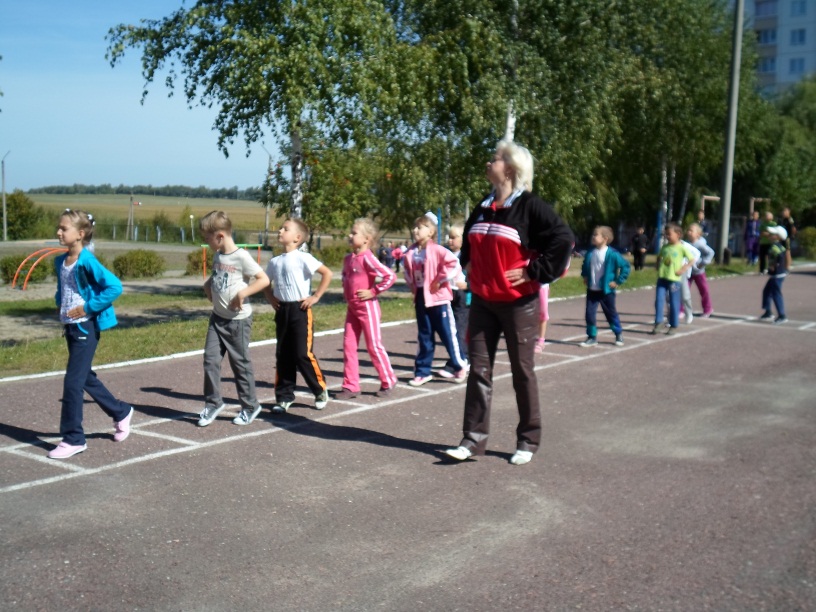 Учитель стоит перед школой,
 Он верит, надеется, ждет,
 А в классах идут разговоры
 О лете, ушедшем вперед!
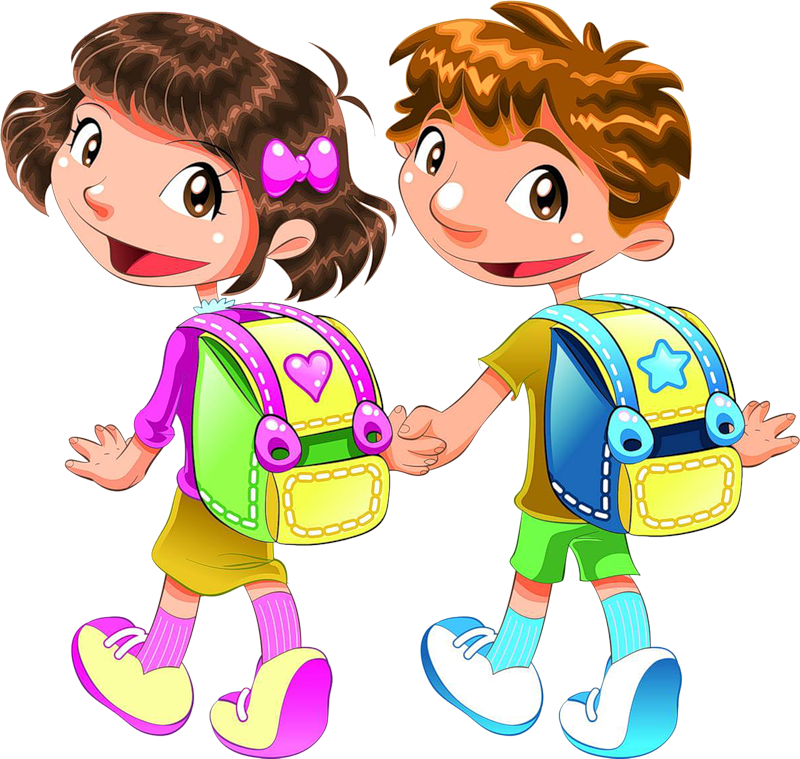 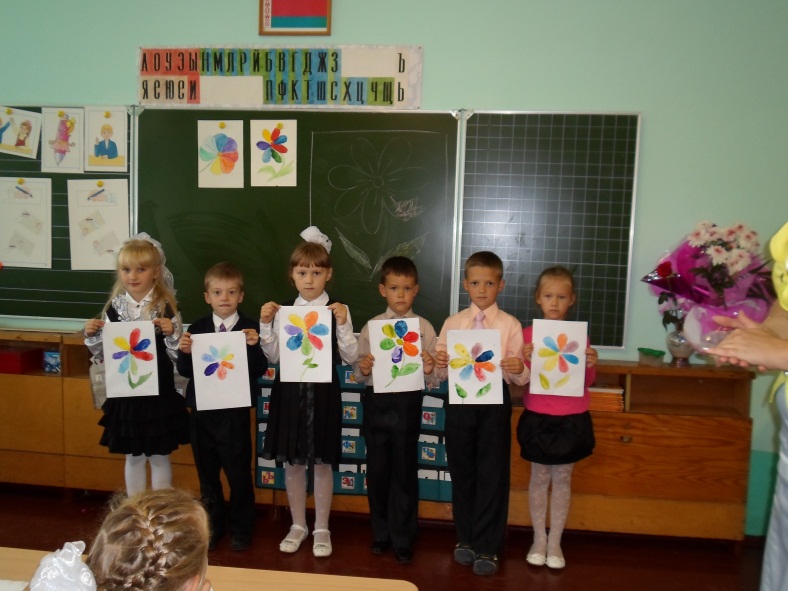 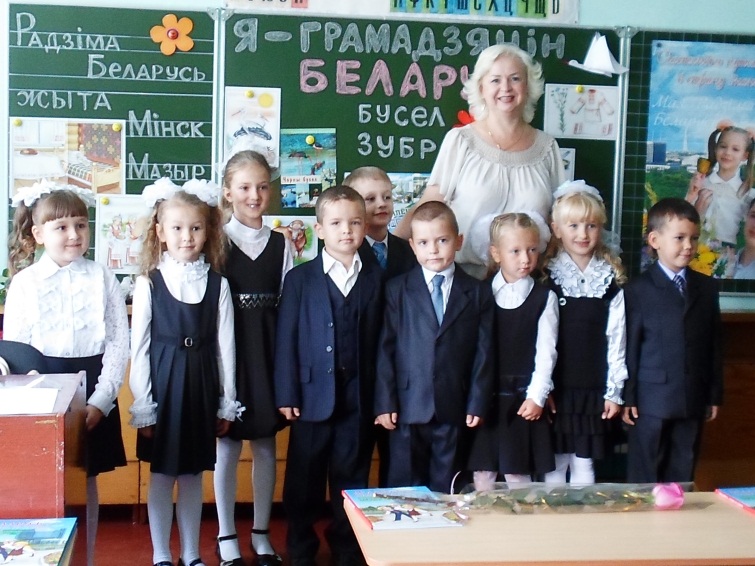 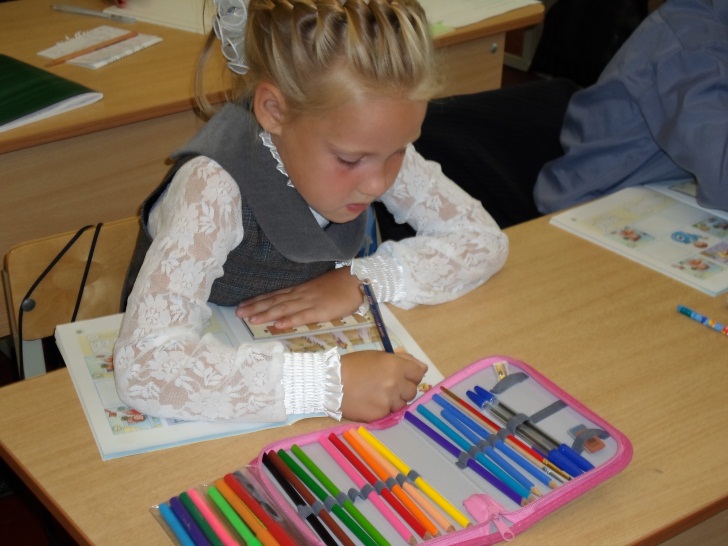 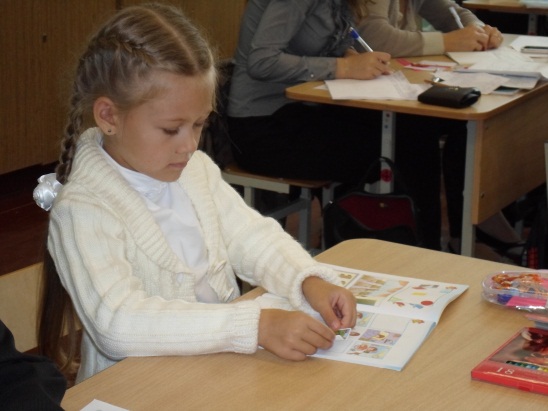 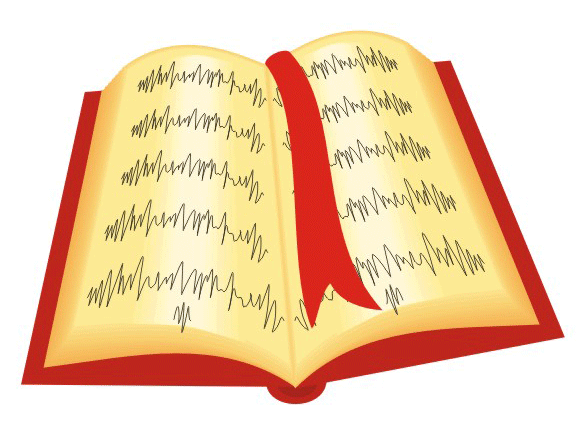 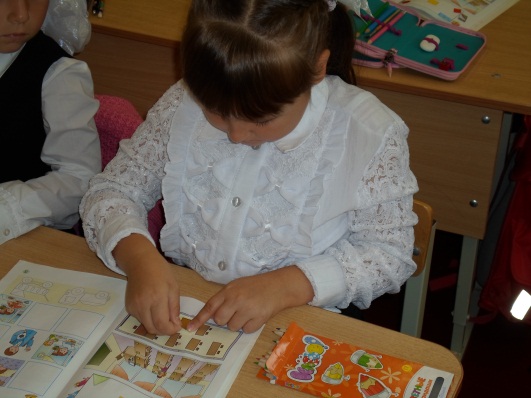 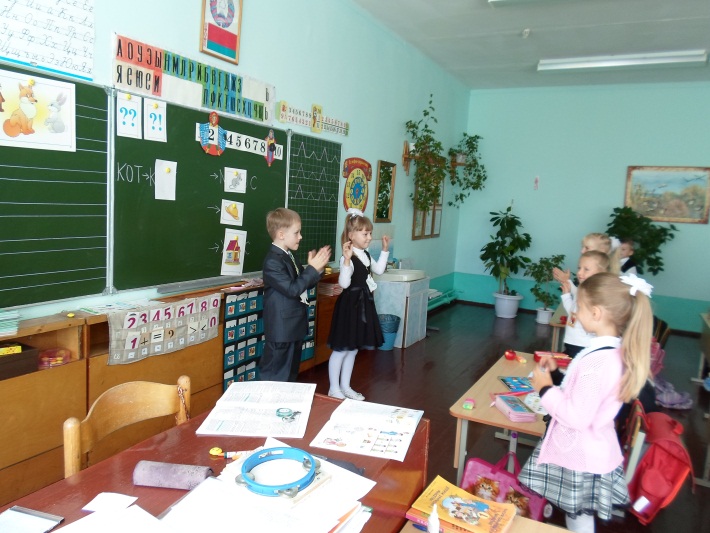 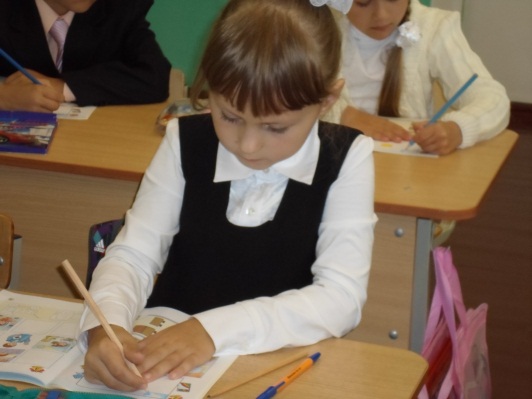 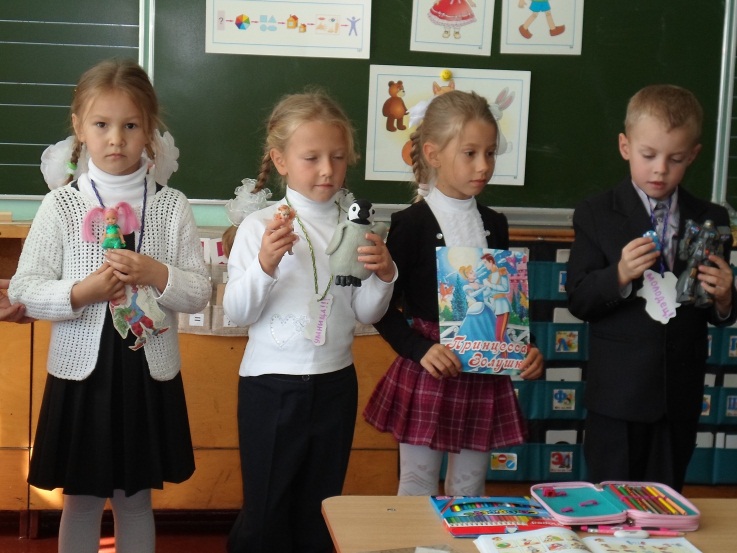 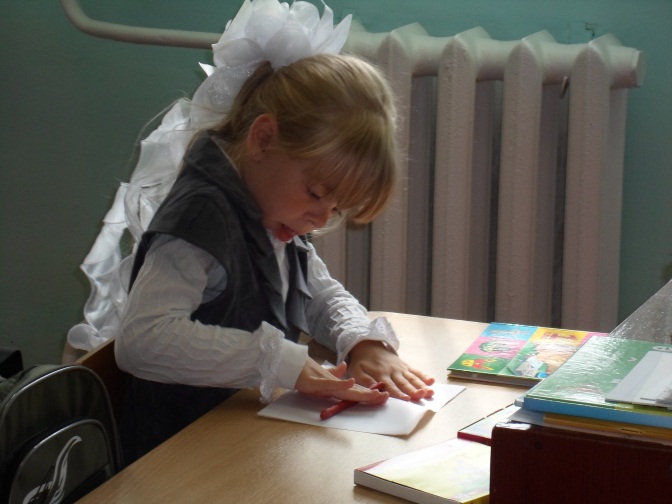 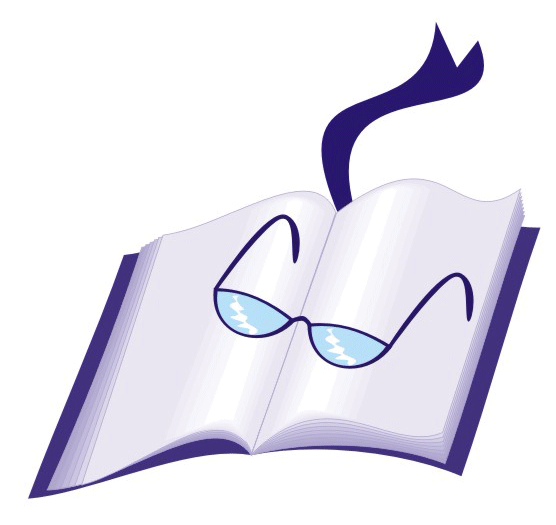 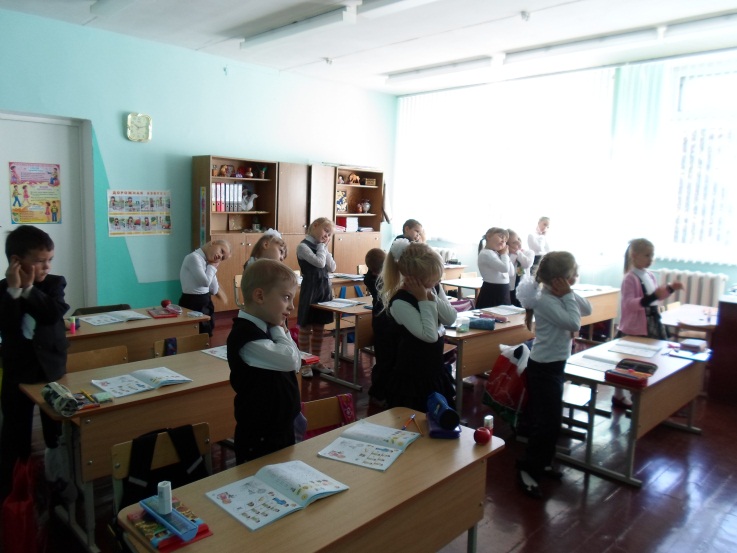 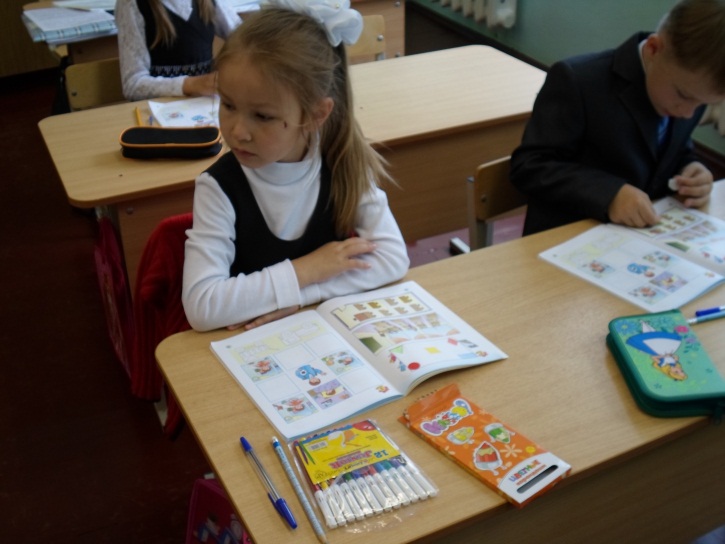 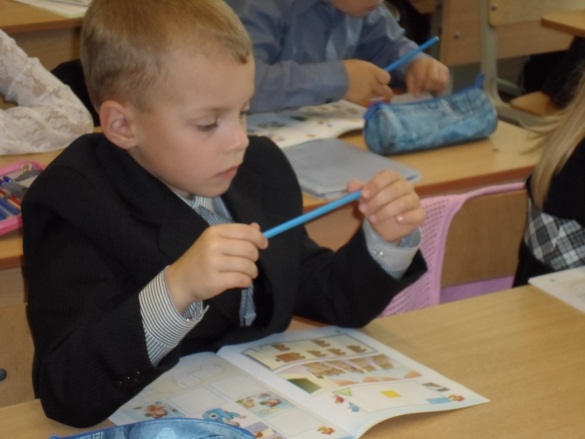 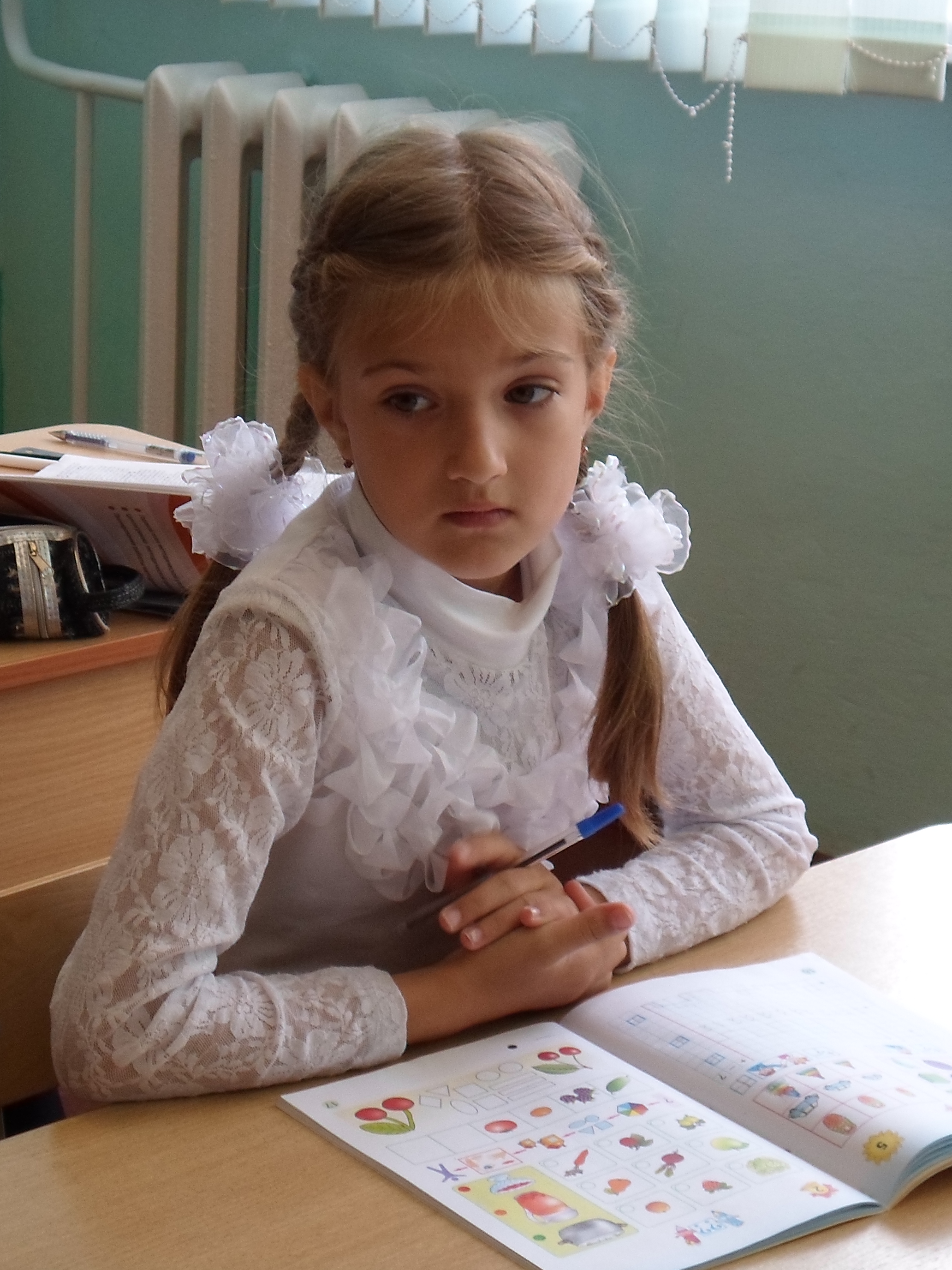 Вот осень на дворе. 
 Птицы к югу полетели.
 Значит, время детворе
 Книжки складывать в портфели.
 В первый раз заходят в класс
 Первоклашки-новосёлы.
 Оторвать не могут глаз
 От просторной светлой школы.
 Все за парты. Вот тетрадь.
 Взяли в руки ручки смело...
 Хватит бегать и играть,
 Мы займёмся взрослым делом!
 Пусть нас спросят у доски - 
 Всем мы с гордостью ответим:
 МЫ ТЕПЕРЬ УЧЕНИКИ,
 А НЕ МАЛЕНЬКИЕ ДЕТИ!
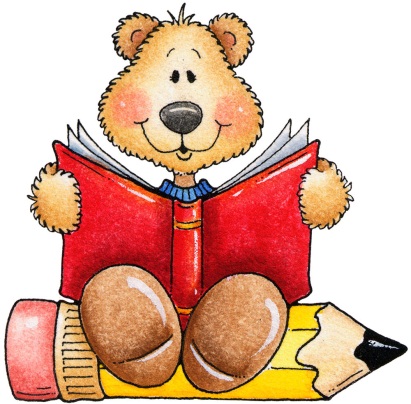 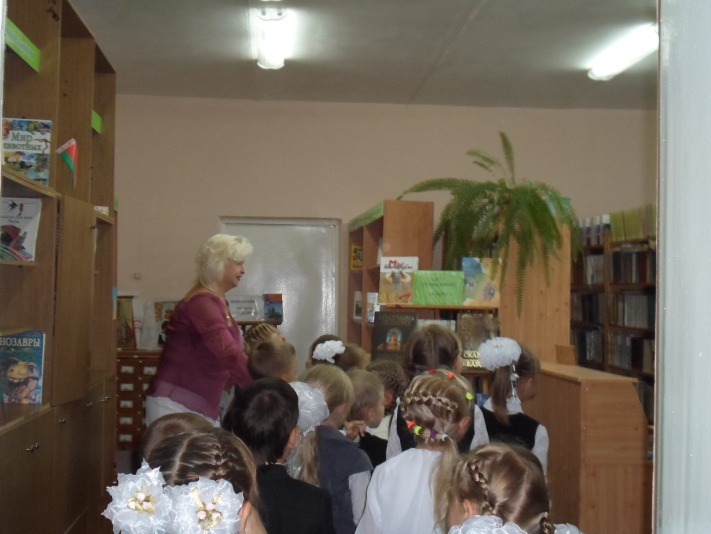 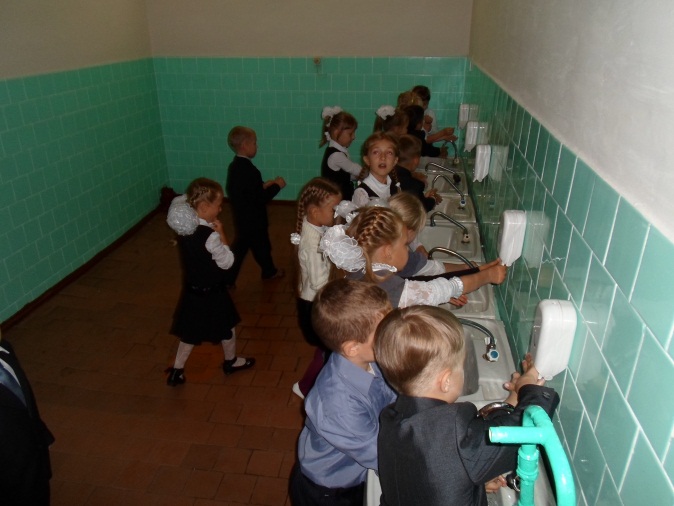 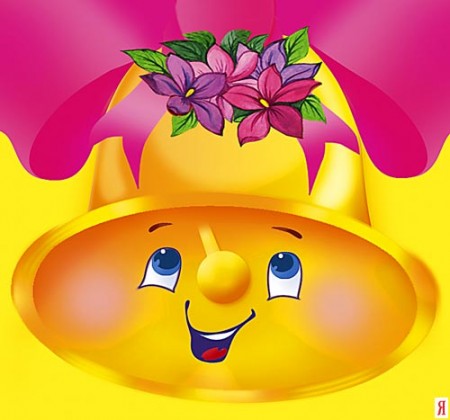 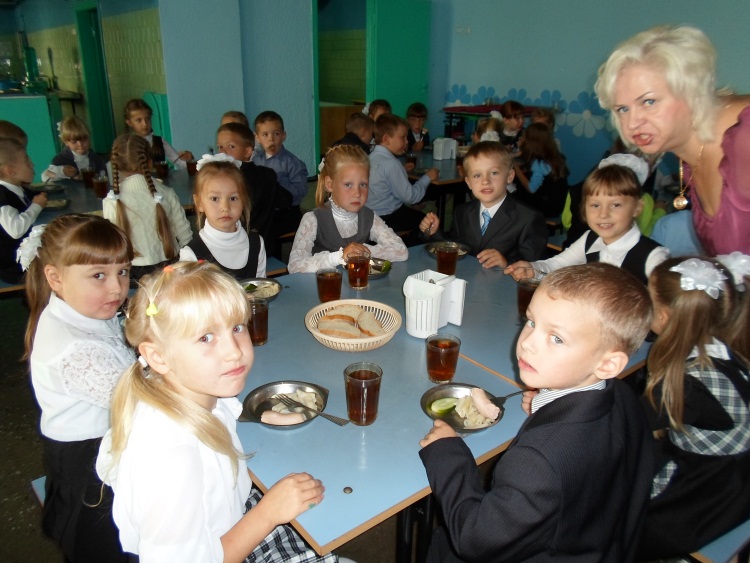 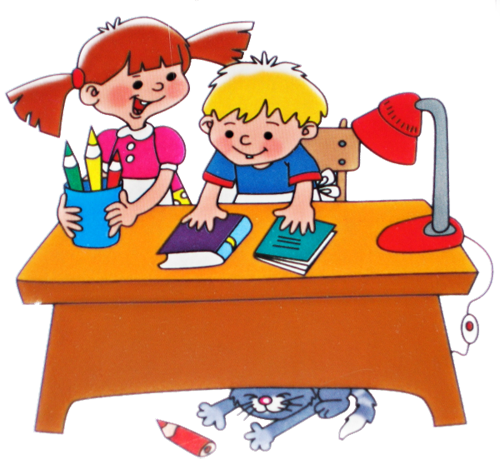 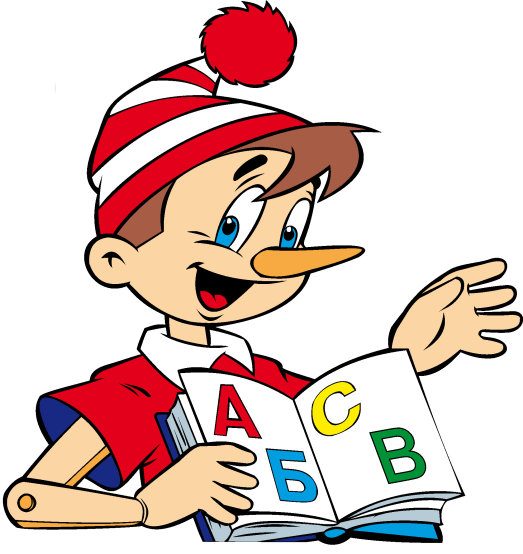 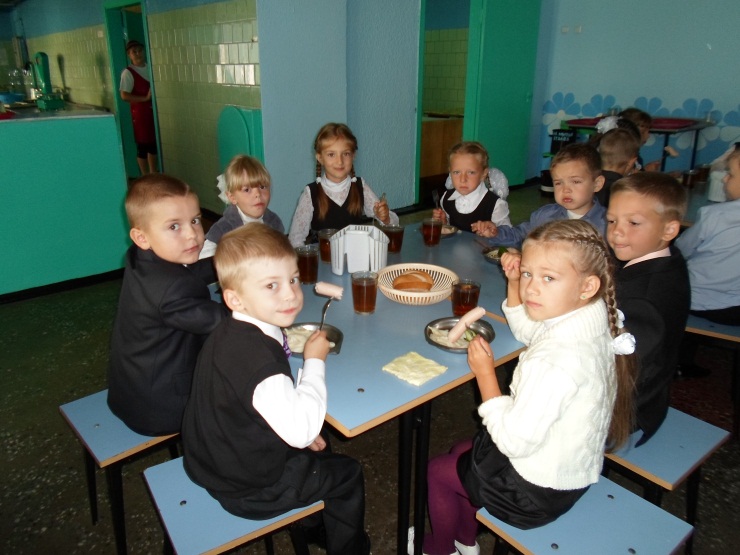 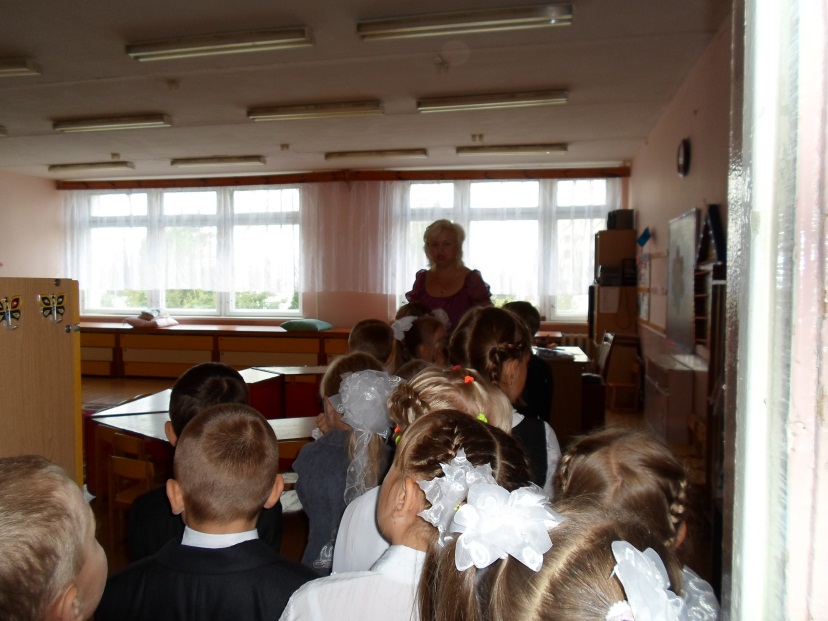 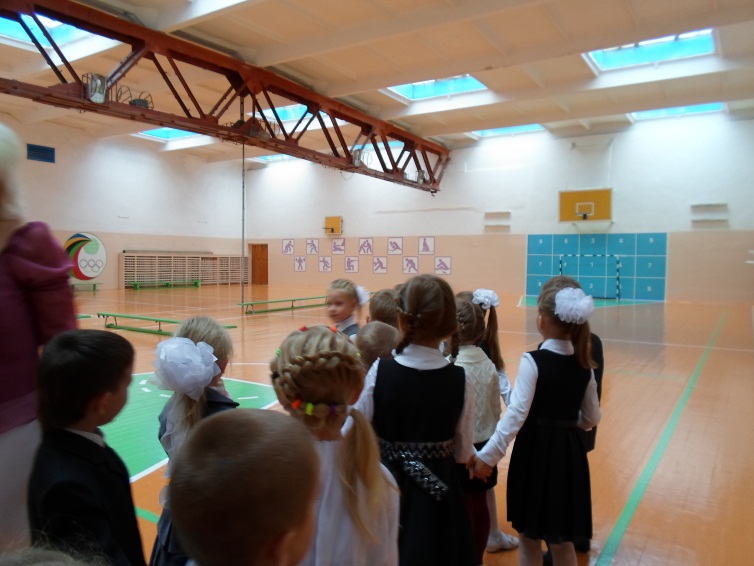 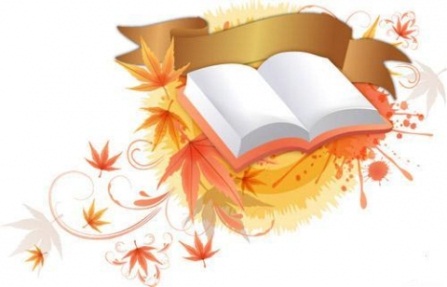 Вывод:
	В результате практики мы закрепили свои знания о понятии готовности ребенка к школе, о том, какими должны быть взаимоотношения между учителем и учеником, что необходимо для успешной адаптации детей. Все дни в школе были интересными, особенно День знаний, и каждый по-своему полезен и познавателен. Мы многое отметили для себя, что пригодится нам в будущее педагогической деятельности.
Презентацию выполнили:
Мельниченко Виктория Руслановна
Пинчук Виктория Витальевна
Тихиня Ирина Сергеевна
Рудькова Ольга Максимилиановна
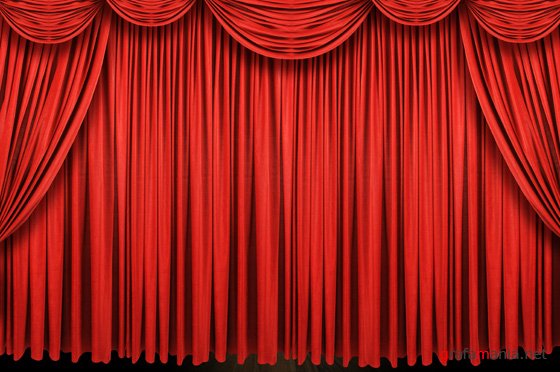 Спасибо за внимание!